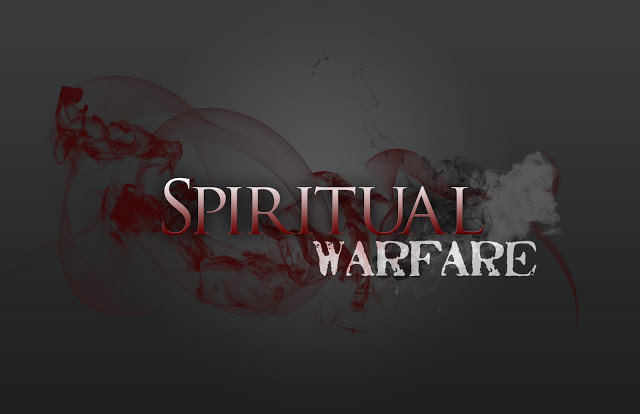 Week 5 – 
	   Pray, Pray, Pray!!!
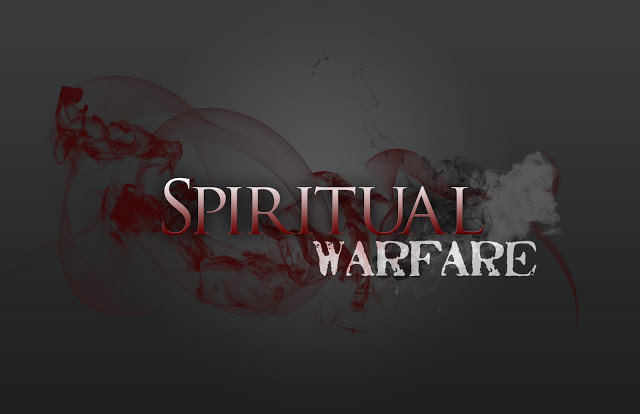 Since the war we face is spiritual we should fight spiritual battles by spiritual means
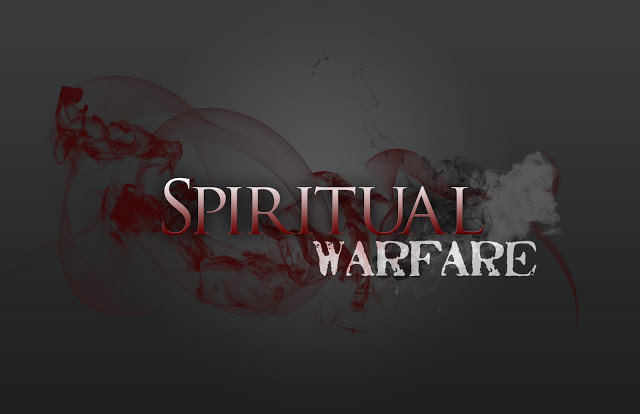 Prayer is the relational language between God and humanity
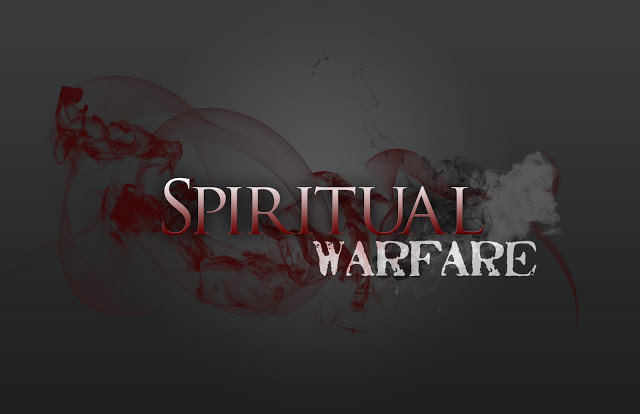 Stand up, stand up for Jesus, stand in His strength alone; the arm of flesh will fail you, ye dare not trust your own. Put on the gospel armor, each piece put on with prayer; where duty calls or danger, be never wanting there.
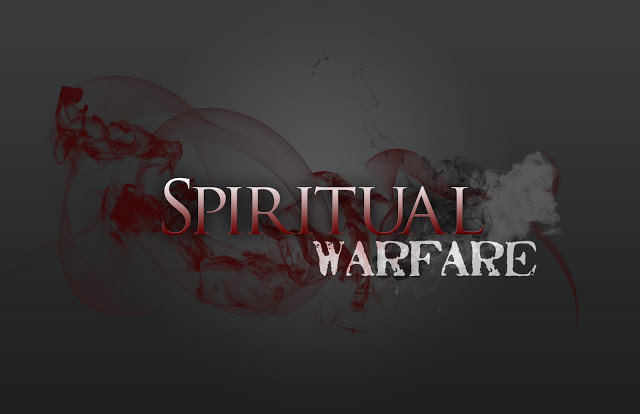 Pray in the Spirit
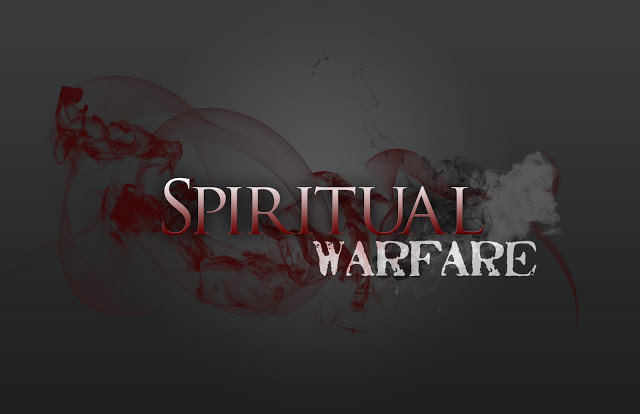 Pray on all occasions
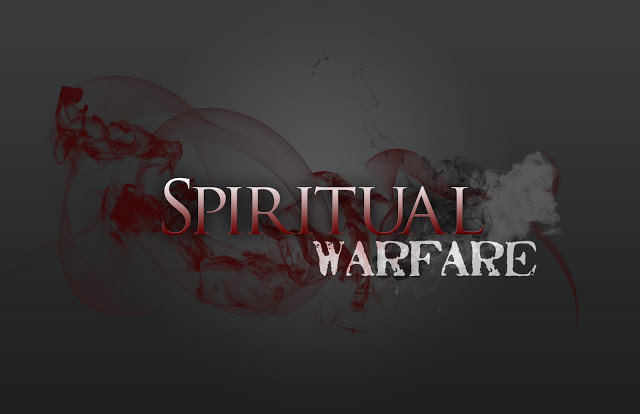 Pray with alertness
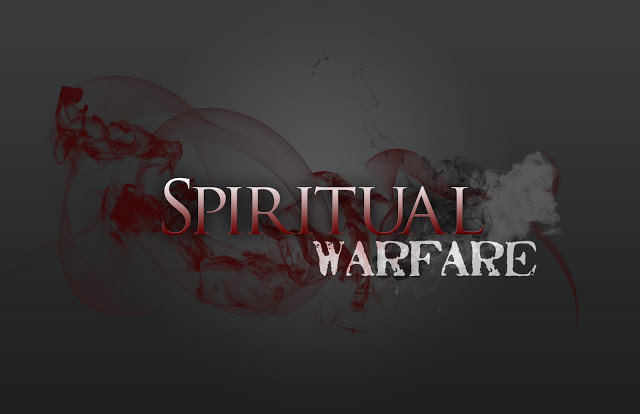 Pray with perseverance
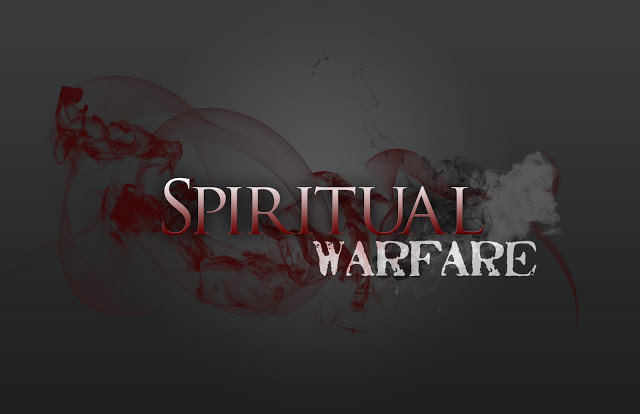 Pray for all the saints
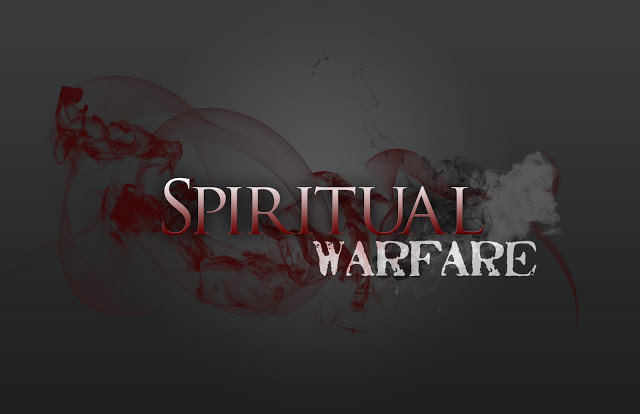 Colossians 4:12
“Epaphras is always wrestling in prayer for you, that you may stand firm in the will of god, mature and fully assured.”
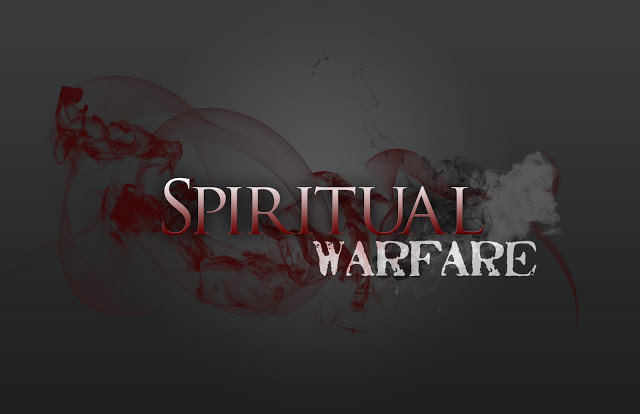 “The church will go forward on her knees or she will not go forward at all.”
 				- Andrew Murray